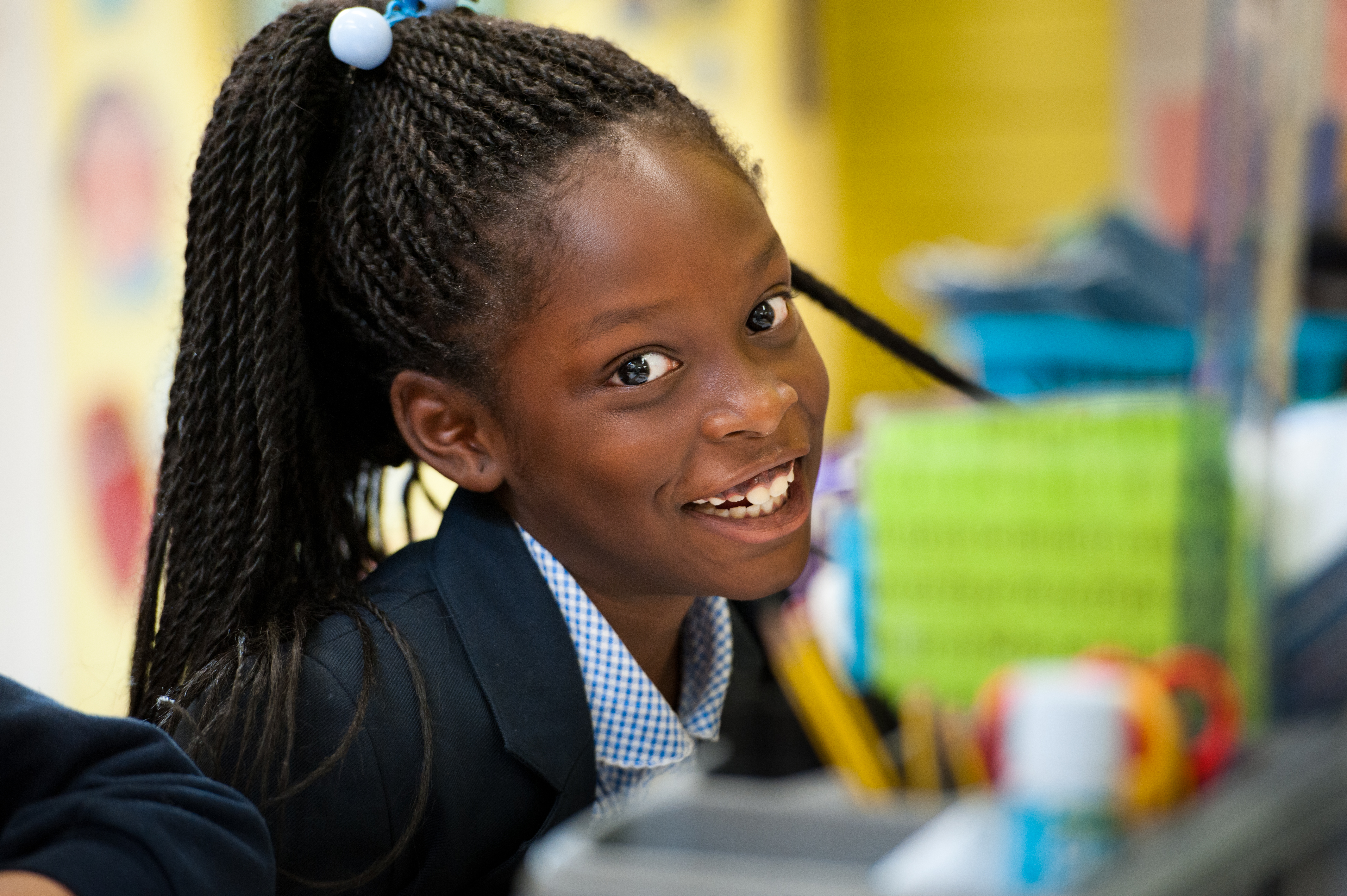 St. Andrew’s CE Primary School, Stockwell SW9
Strong Leadership Team
6 members of the Leadership Team
Headteacher
2 Assistant Headteachers
Inclusion Manager
Parent Partnership Leader
Pupil Guidance and Support Leader
2 members of the Leadership Team are support staff
Strong emphasis on CPD – both individually and as a team
Coaching and Mentoring
Leadership Team are approachable
Home grown leaders
Giving staff room to grow and develop their skills
Trust and Honesty
Approachable and supportive
Good relationships with other local schools as part of the Oval Cluster, the Lambeth Teaching School Alliance and as the Lambeth CE Headteacher Cluster
A clear vision
High Quality Teaching and Learning
Quality first teaching is a priority.
Leadership Team in class working alongside new teachers
Two outstanding teachers out of class to support new teachers (Leadership Team)
A culture where it is OK to ask for help and take risks.  
High morale among staff
Staff meeting time is used for training, but also for directed tasks – eg. IEP writing, topic planning.  We understand teacher workload is great!
Strong emphasis on CPD for all staff – apprentices, TAs, student teachers etc.
Maximising the Impact of Teaching Assistants in collaboration with the Institute of Education
Focussed training for all staff together
Regular morning planning meetings led by the class teacher so that everyone knows what they are doing
Support staff hours and grades have changed
Strong partnerships within the Oval Cluster
School reviews led by HMI and other Lambeth Headteachers.
Inspirational Fortnight – peer observations of outstanding teaching throughout our cluster of schools.
Lead school for the School Direct programme and links with London Diocesan Board for Schools SCITT
School Direct students work alongside outstanding teachers.
Inclusion
Full time Inclusion Manager who is part of the Leadership Team
Inclusion Quality Mark Centre of Excellence
Budget allocated to independent Educational Psychologist and Speech and Language Therapist – expensive, but this is what we need!
We have an educational psychotherapist who works with our families for one day a week to bridge the gap between school and CAMHS.
Strong emphasis on CPD
A variety of intervention groups led by highly trained Teaching Assistants
Support staff receive regular training on all areas of inclusion
Good opportunities for gifted and talented pupils to grow and develop – school and cluster activities. 
EAL pupils supported by a skilled Higher Level Teaching Assistant 
Staff speak several languages – Spanish, Portuguese, French and Italian
Individual approach for children with higher level of need eg. Highly differentiated curriculum with individual learning objectives.  
Class teachers are supported by Inclusion Manager in planning
Excellent relationships with our families nurtured by our Parent Partnership Leader
A strong emphasis on pastoral care –  building relationships with our families and understanding the every day challenges they face.
Effective Use of Data
Simple tracking system in place that shows attainment and progress – everyone understands it!
Termly Pupil Progress meetings after school attended by the Headteacher, class teacher, TAs and Inclusion Team members.
Pupil progress is discussed and actions are agreed.  Actions are reviewed termly.
There is a clear strategy for support that is shared and reviewed each term.
However, the data alone is not enough to understand our children and their needs – that is why we make a huge effort to engage our parents. 
All pupils are individuals – we know the children and their families well.  We often support the whole family in order to ensure that our individual pupils make progress.
“I think St. Andrew’s is special because some primaries are big and here they pay attention to everybody.  They know everything that is happening.  Everyone is really close we are like a big family in a way.  Everyone helps us.  Small schools are better because you get more help and more safety.  If it is a big school there wouldn’t be a lot of teachers in one place, you can see each other here and play with other children.”